České umění 19. století
Architektura neoklasicismuArchitektura romantického, přísného a pozdního historismu
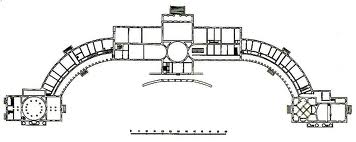 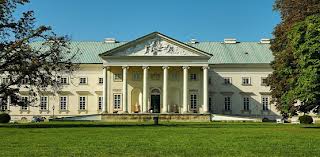 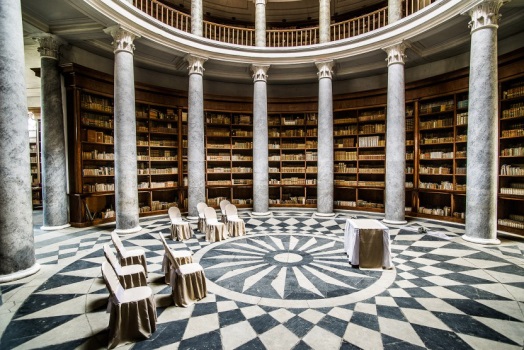 Johann Philipp Joendl, Zámek Kačina, 1806-1822
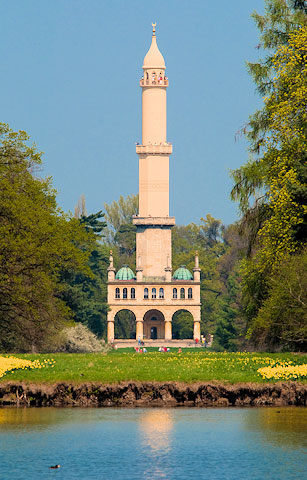 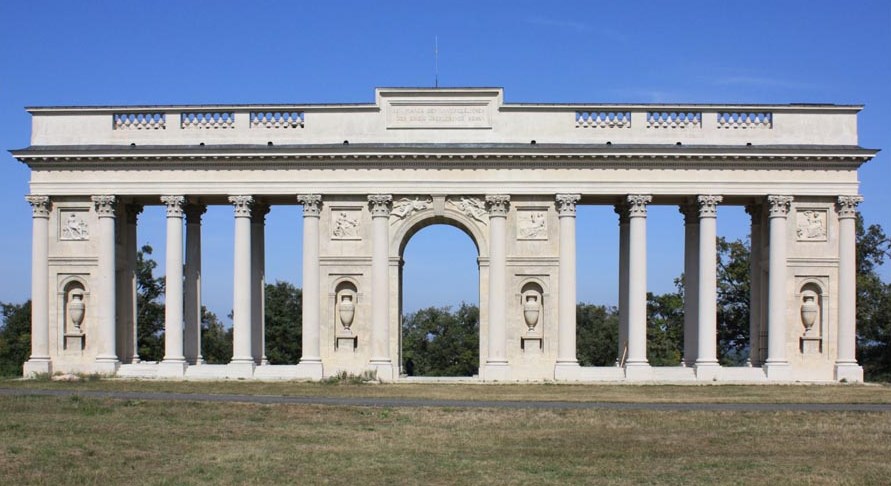 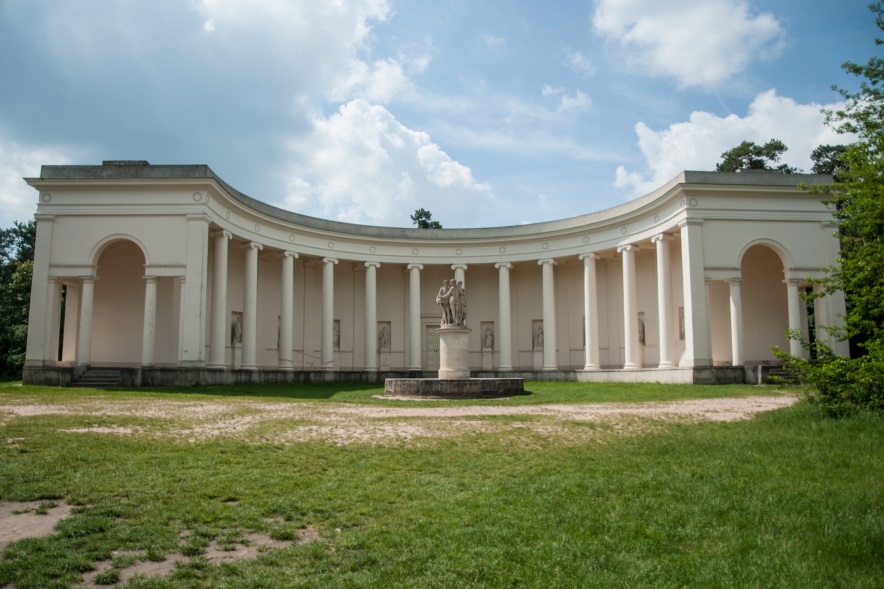 Lednice: Josef Hardtmuth, Turecká věž, 1797-1804, Kolonáda, 1810-1917, Dianin chrám, 1810-1812; Josef Franz Engel, Chrám Tří Grácií, 1824-1825
Franz Beer, Zámek Hluboká nad Vltavou, 1840-1871Skleník, 1845-1847
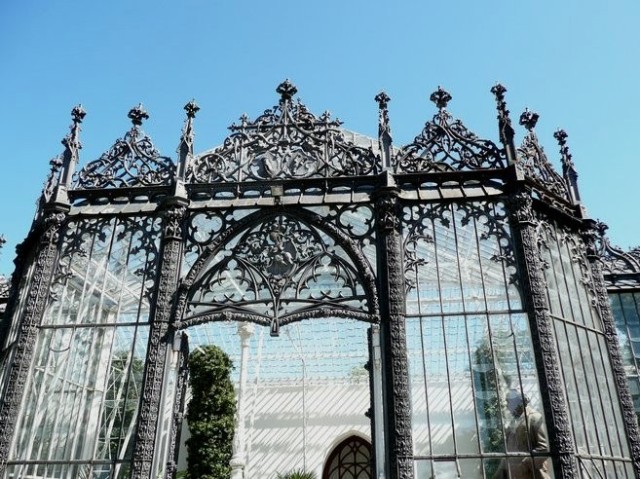 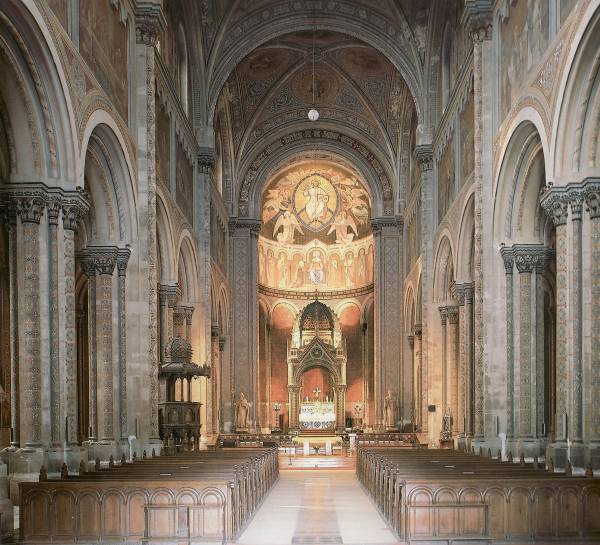 Karl Roesner, Ignác Ullmann, Kostel Cyrila a Metoděje, Praha Karlín, 1854-1863
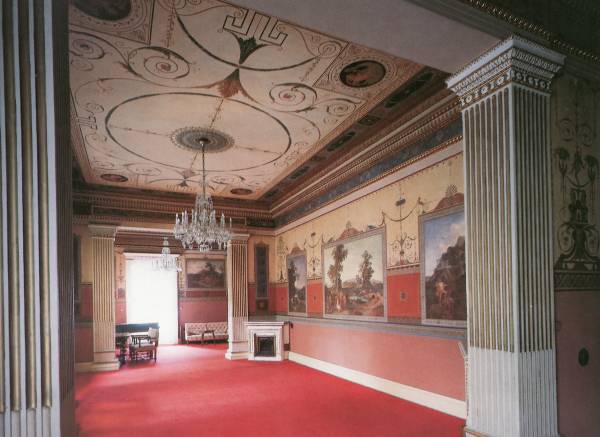 Antonín Barvitius, Ignác Ullmann, Lannova vila, Praha Bubeneč, 1870-1872
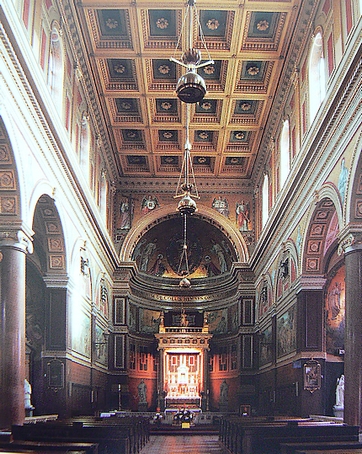 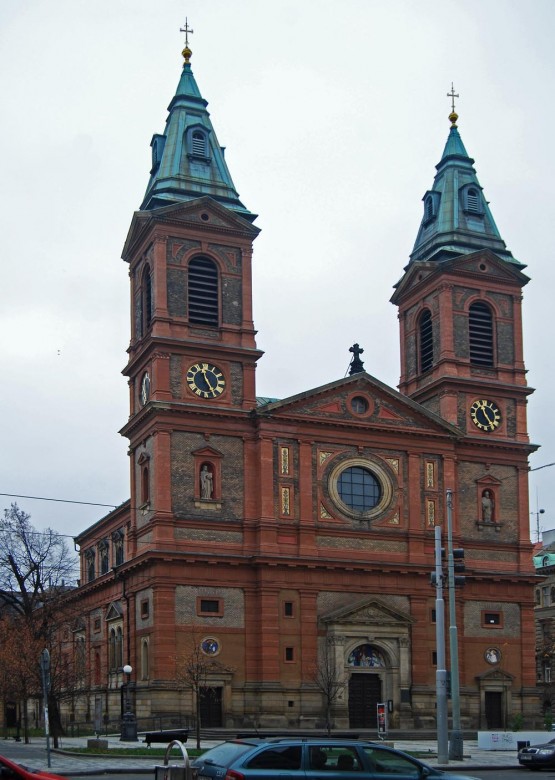 Antonín Barvitius, Kostel sv. Václava, Praha Smíchov, 1880-1885
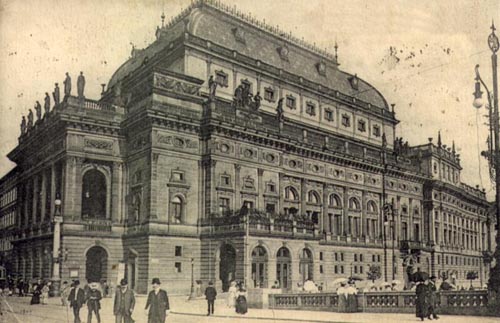 Josef Zítek, Národní divadlo, 1866-1883
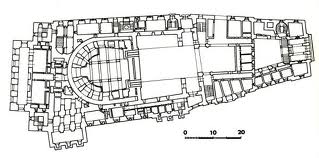 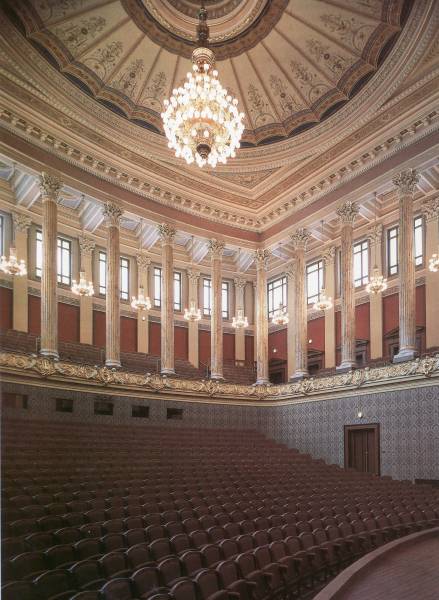 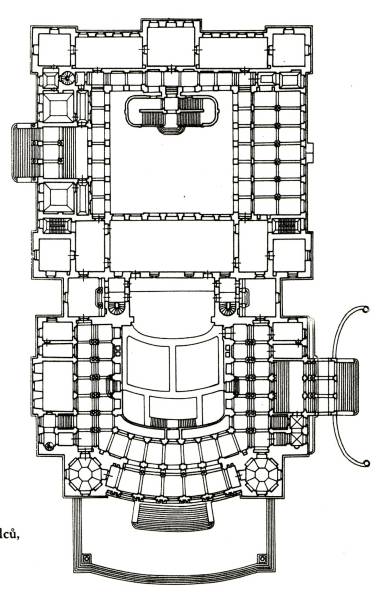 Josef Zítek, Josef Schulz, Rudolfinum, 1876-1884
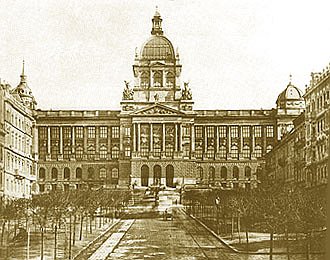 Josef Schulz, Národní muzeum, 1885-1891
Malířství
1796 vzniká Společnost vlasteneckých přátel umění
Založila první veřejnou obrazárnu v Čechách
1799 založila výtvarnou  akademii, činnost zahajuje 1800, kresba
První ředitel:  Josef Bergler (1800-1829)
1806 založena krajinářská škola, vede Karel Postl
Josef Bergler, Heřman po bitvě v Teutoburském lese, 1809
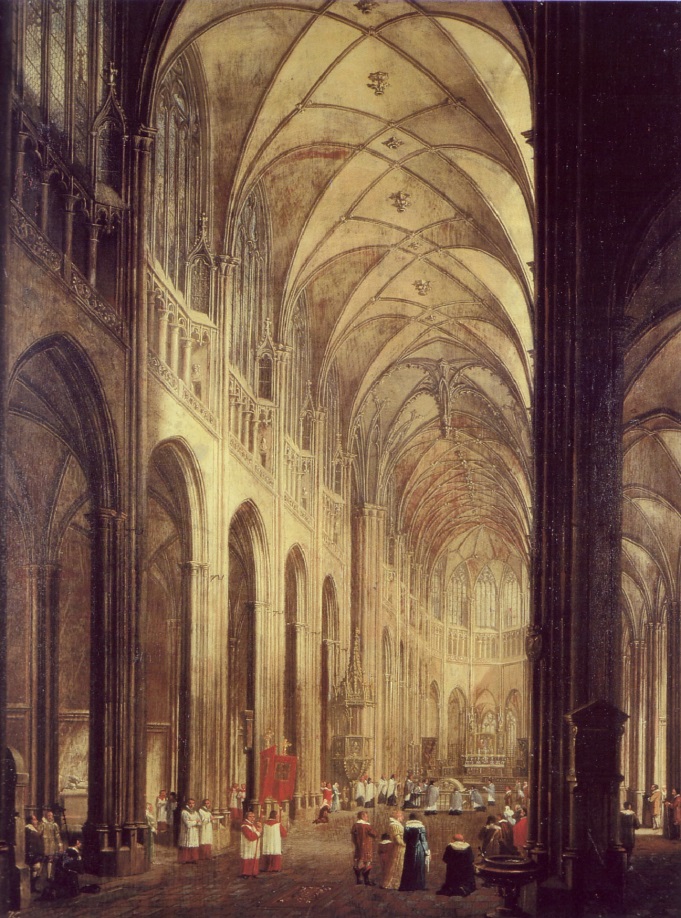 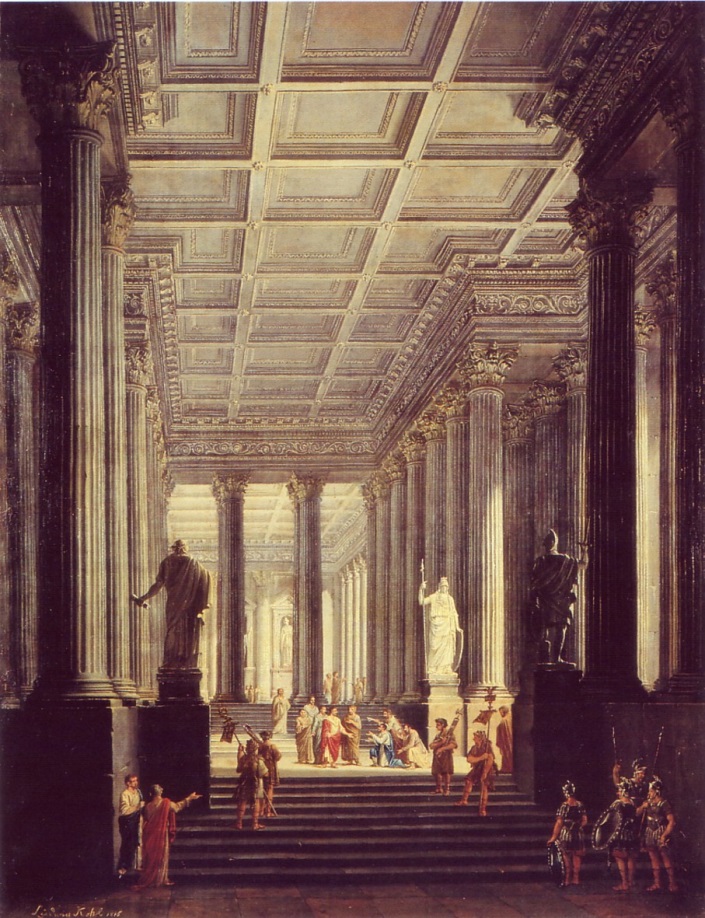 Ludvík Kohl, Interiér chrámu sv. Víta, 1810-1816V antickém paláci, 1818Pohled do umělcova ateliéru, 1799
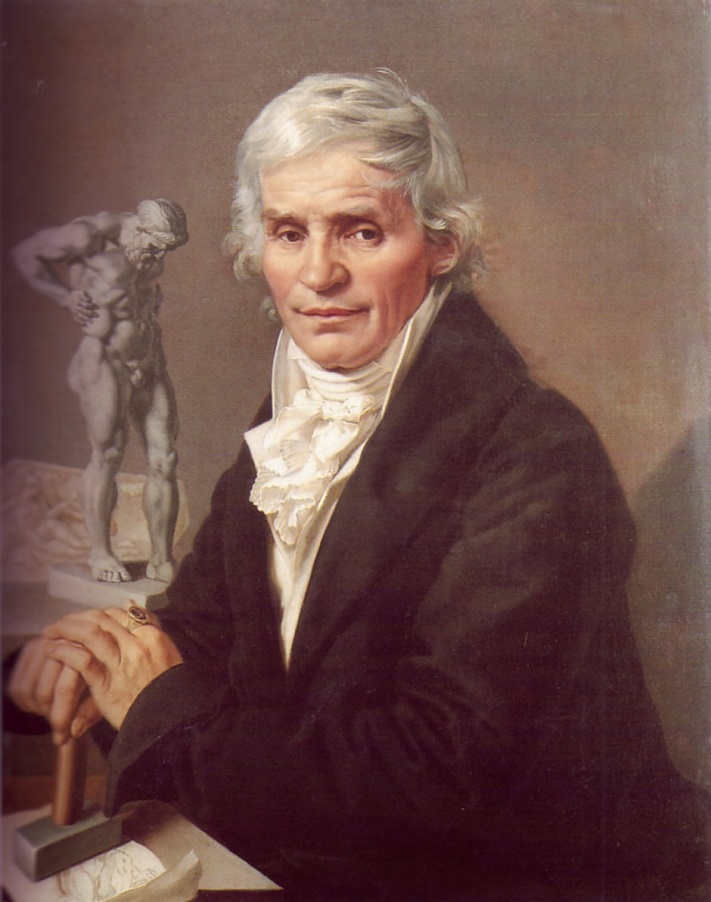 Antonín Machek, Skupinový portrét rodiny Josefa Božka, po 1814Podobizna sochaře  Josefa Malínského, 1818
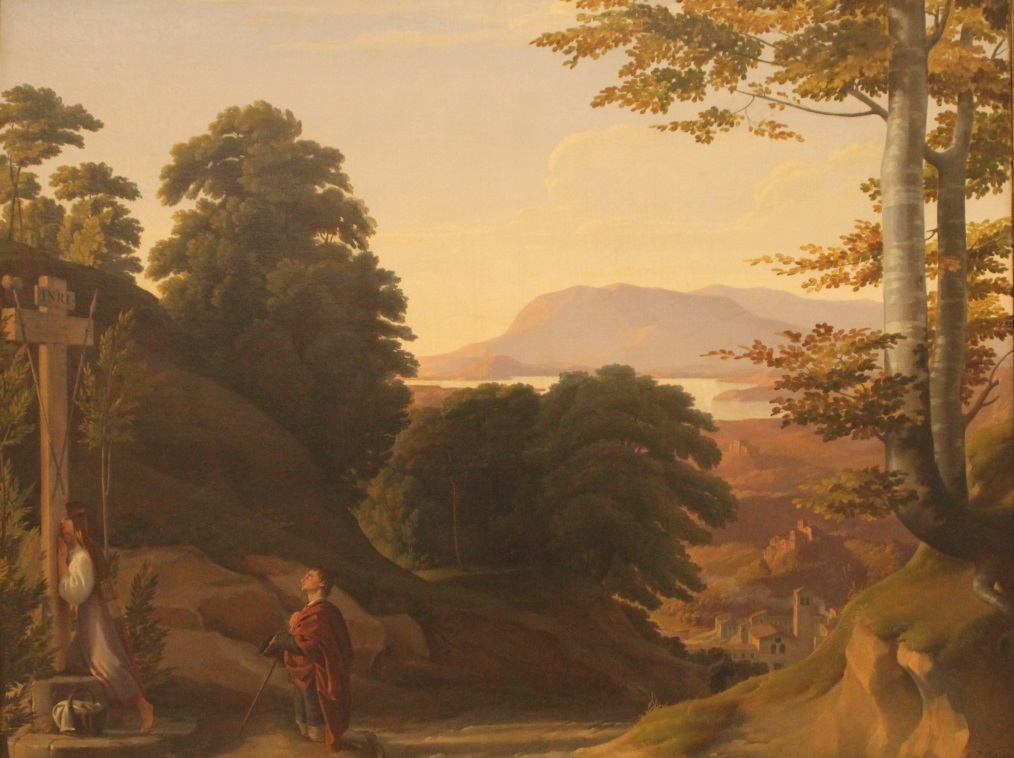 František Tkadlík, Italská krajina, 1833-1835Enyó, 1825
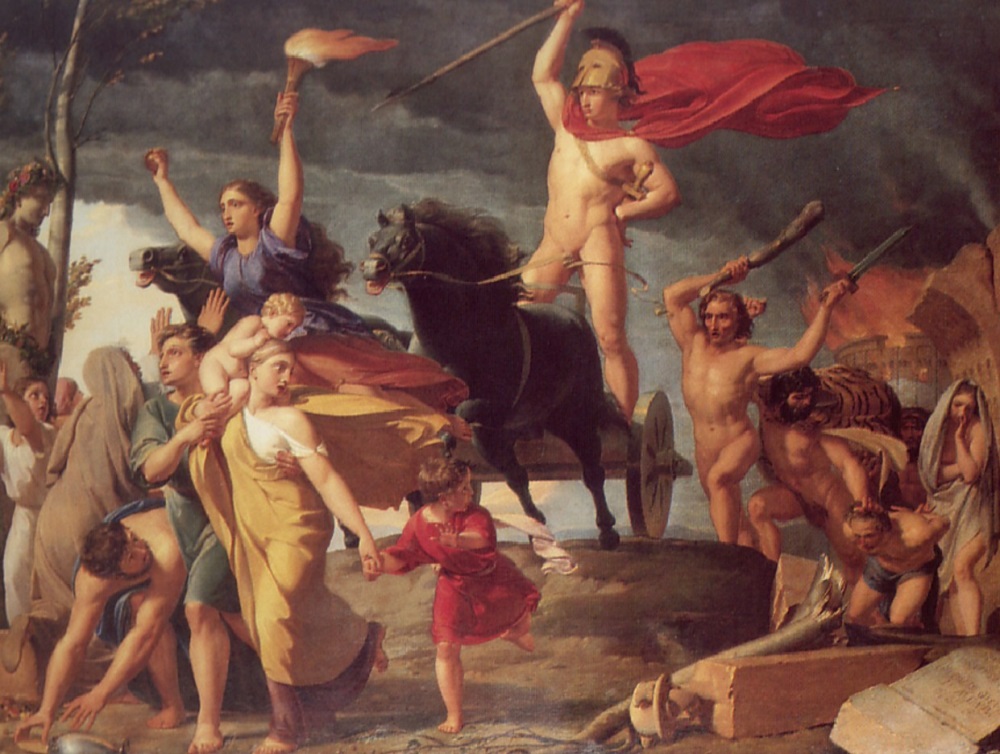 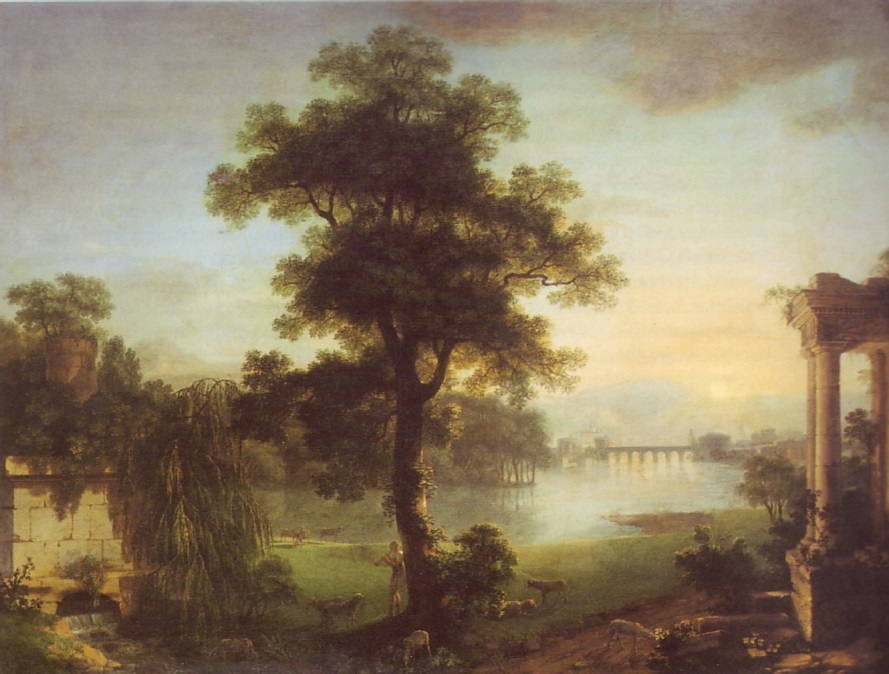 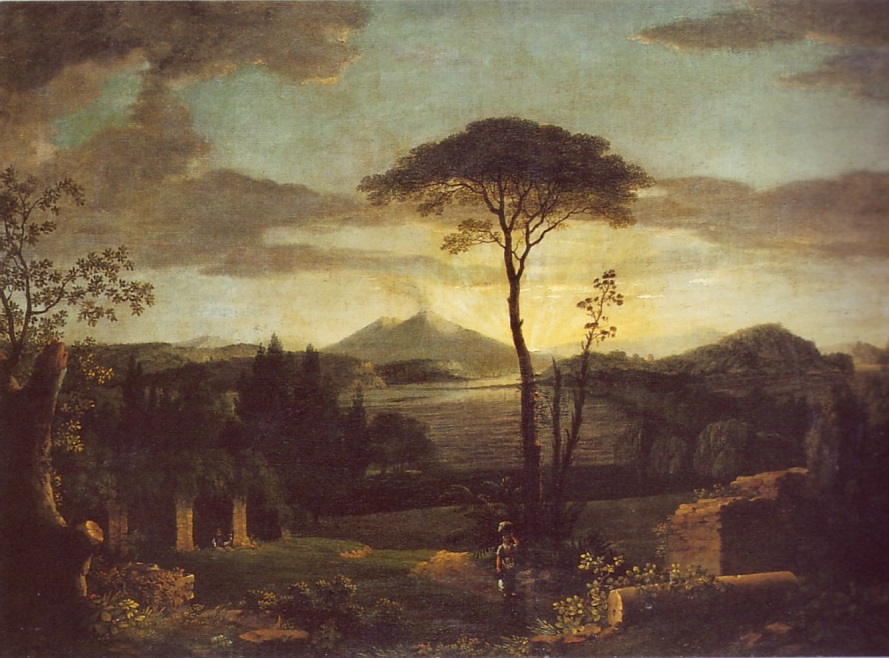 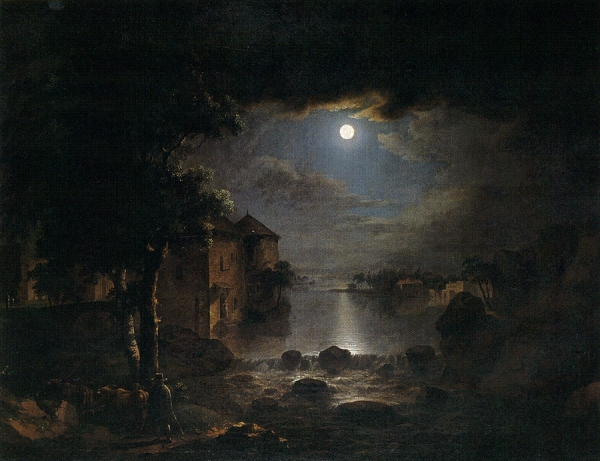 Karel Postl, Čtyři denní doby, kol. 1810
Caspar David Friedrich, Severní moře v měsíční záři, vystaveno v Praze 1824
Antonín Mánes, Krajina se zříceninou (opatství v Kelso), 1827-28Křivoklát a Kokořín v bouři, 1934
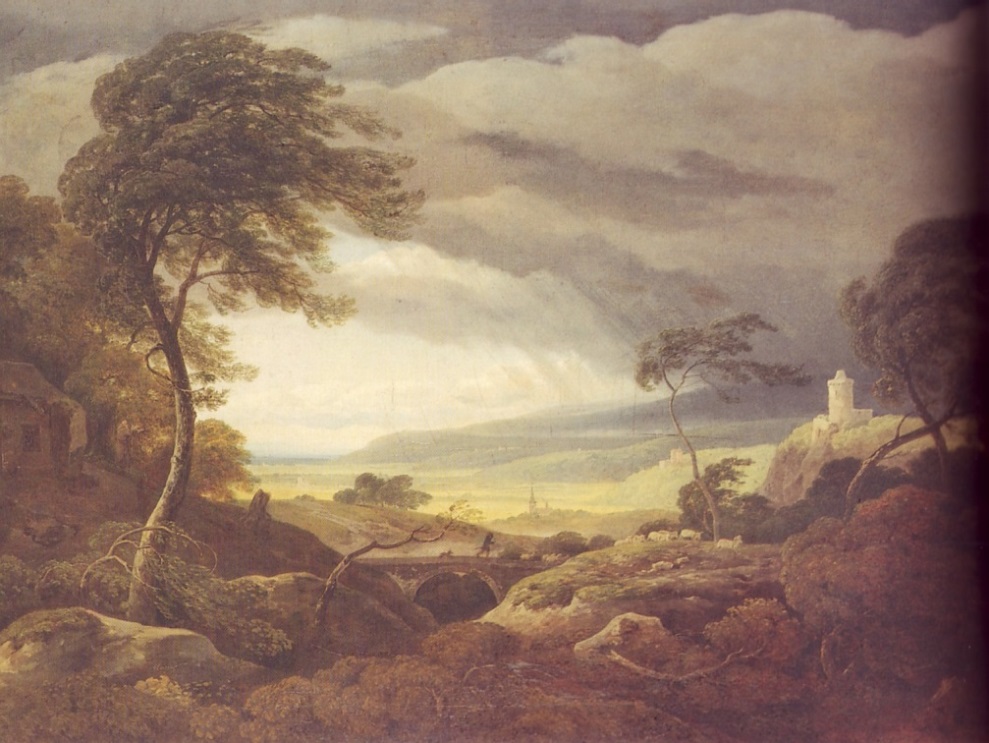 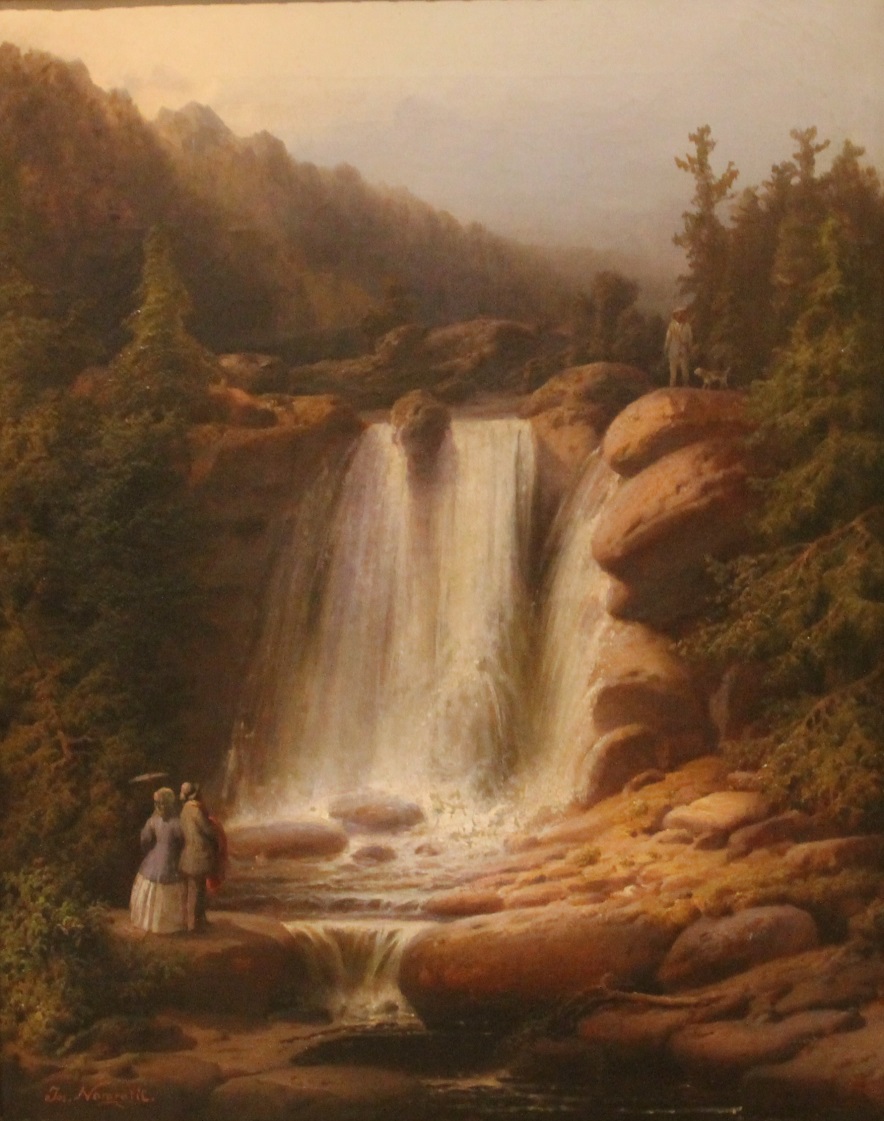 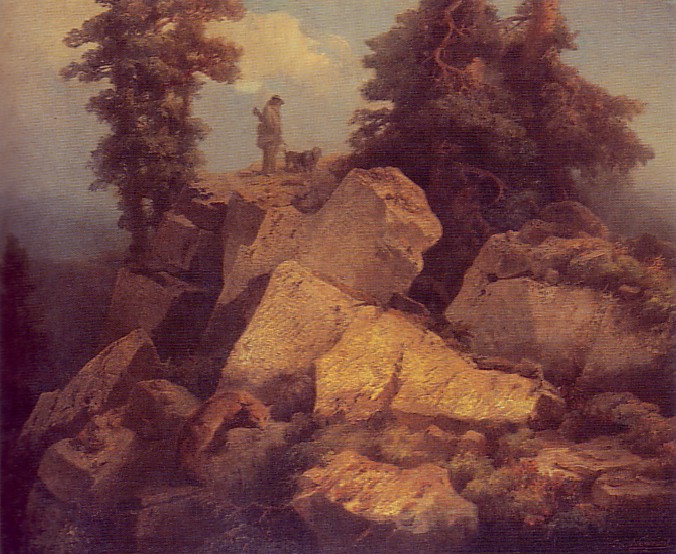 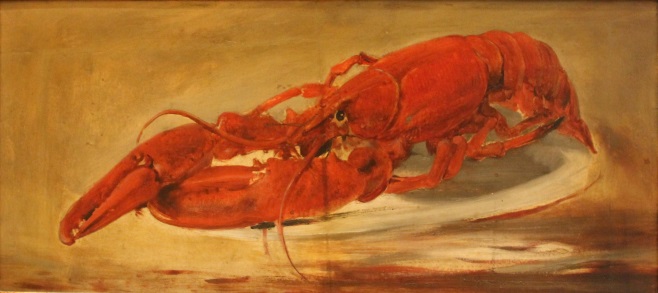 Josef Navrátil, Vodopád Mumlavy, 1850-1853                                         Hon na lišku, po 1850                               Vařený humr,  50. léta 19.st.
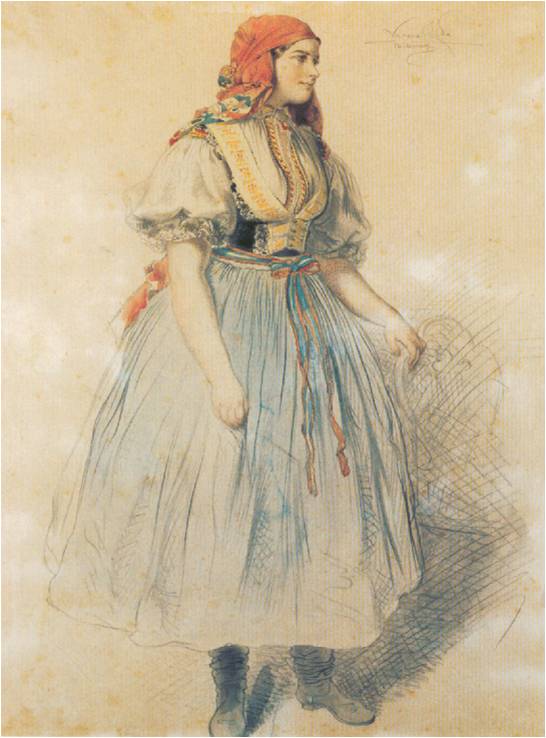 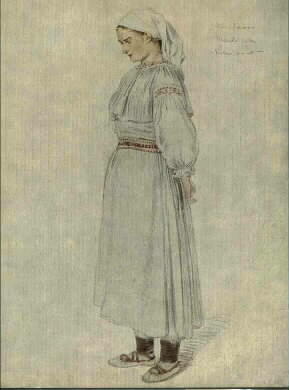 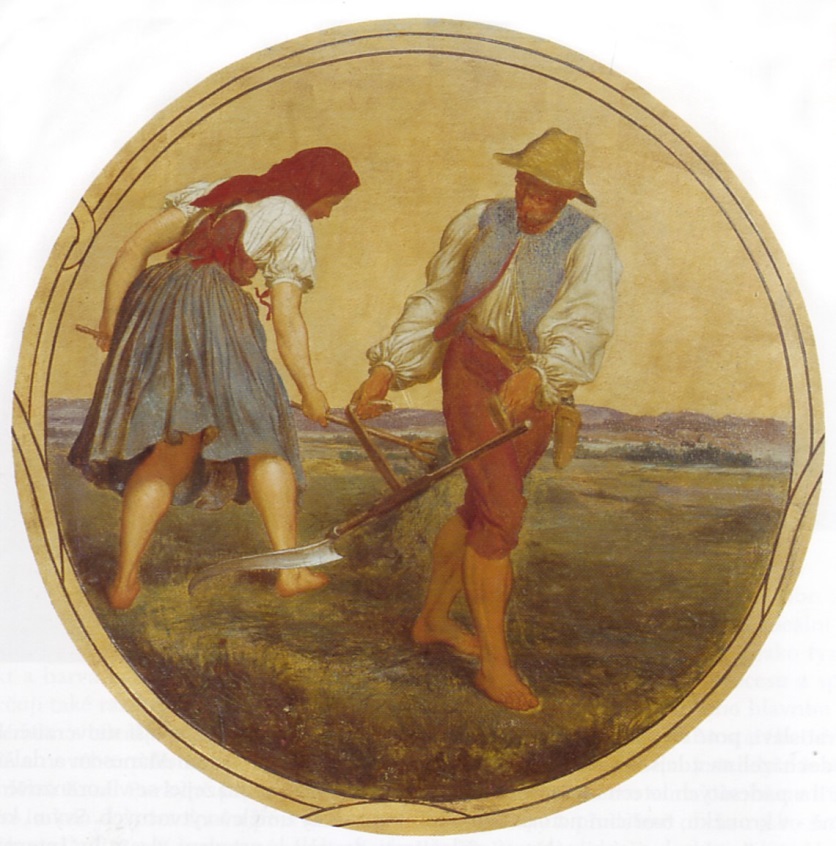 Josef Mánes,  studie postavPrapor jednoty Říp v Roudnici, 1864medailon z cyklu Měsíců pro Staroměstský orloj, 60.léta
Josef Mánes, Josefina, 1855
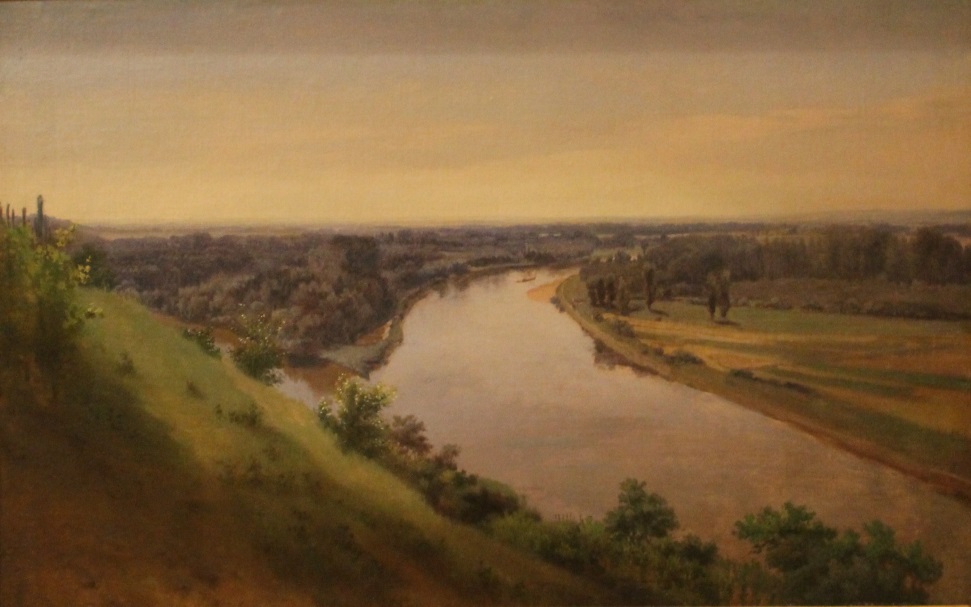 Josef Mánes,Labská krajina Řipský kraj 1863
Adolf Kosárek, Osamělá krajina (Selská svatba), 1858Bažina v horách (Mlhy v Krkonoších), 1859
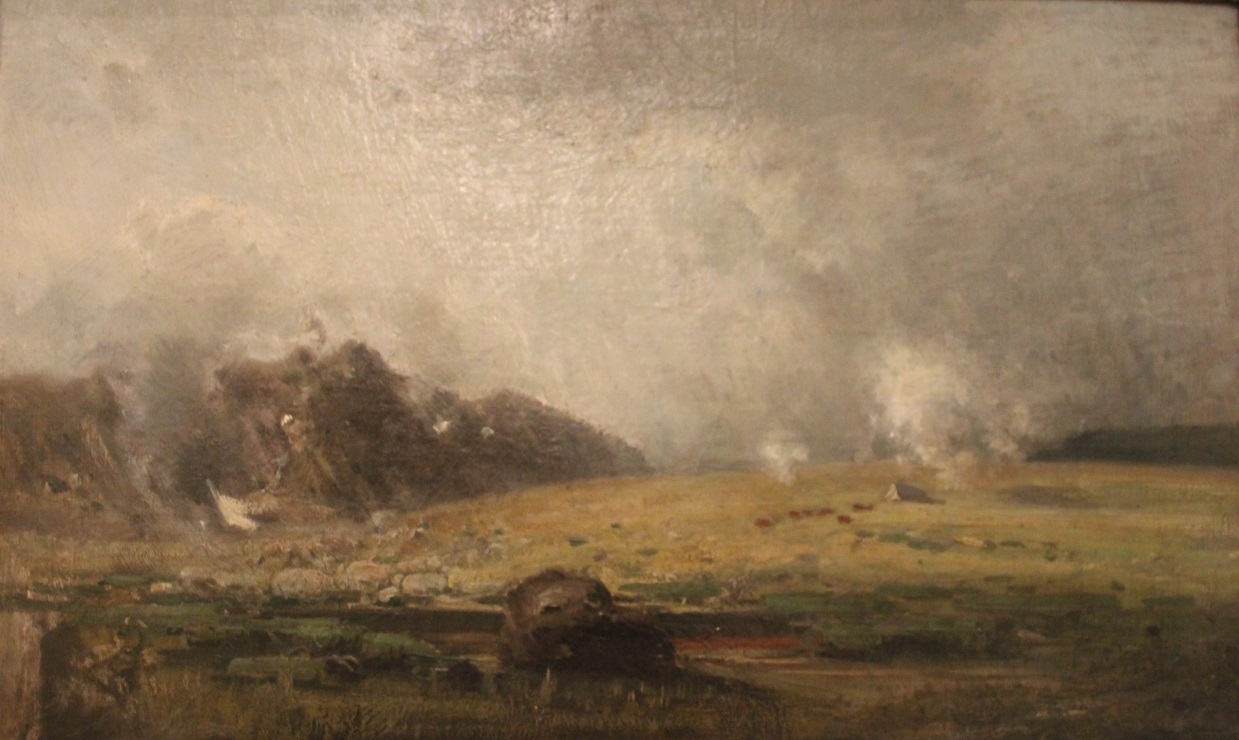 Realistická malba a příklon k Francii
V 50. a 60. letech vystavují na pařížských Salonech např. Jaroslav Čermák, Soběslav Hippolit Pinkas, Viktor Barvitius 
na Salonu odmítnutých 1863 je Pinkasův Dřevorubec a smrt
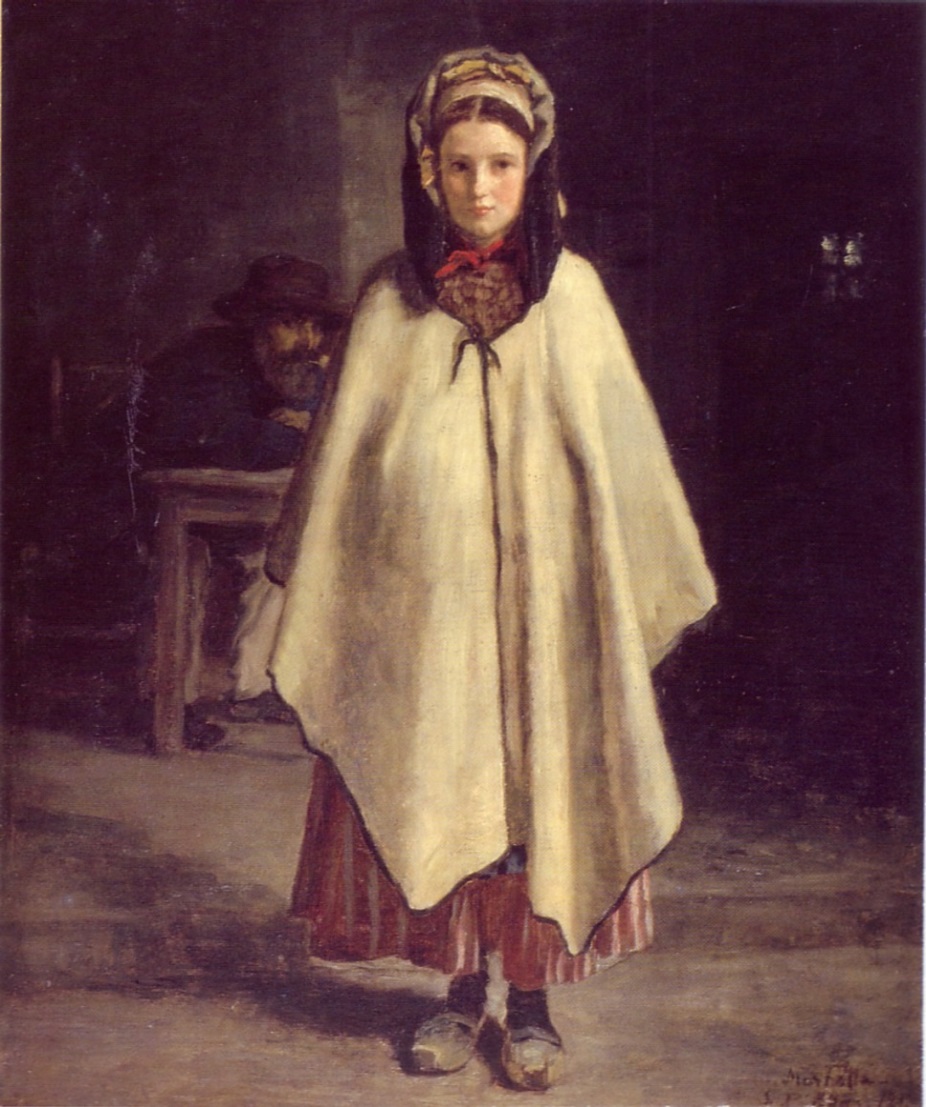 Soběslav Hippolit Pinkas, V ateliéru, 1854Pasačka z Marlotte, 1857
Viktor Barvitius, Čtvrtek ve Stromovce, 1860Place de la Concorde, 1866
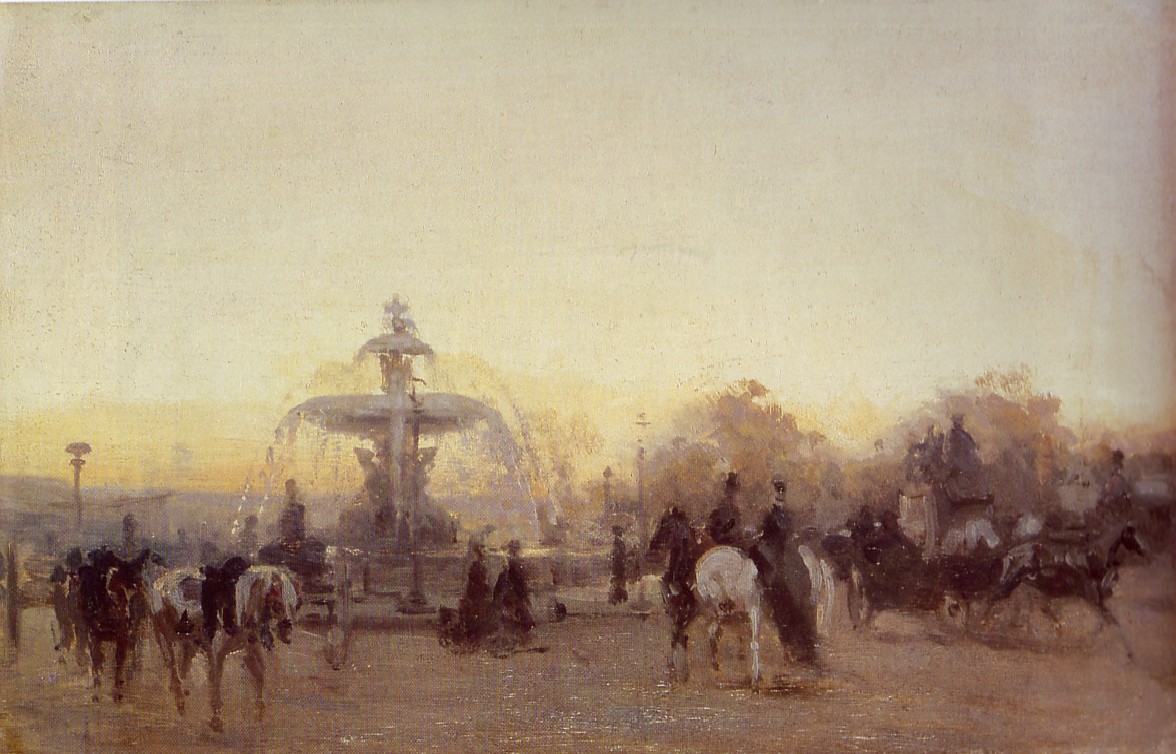 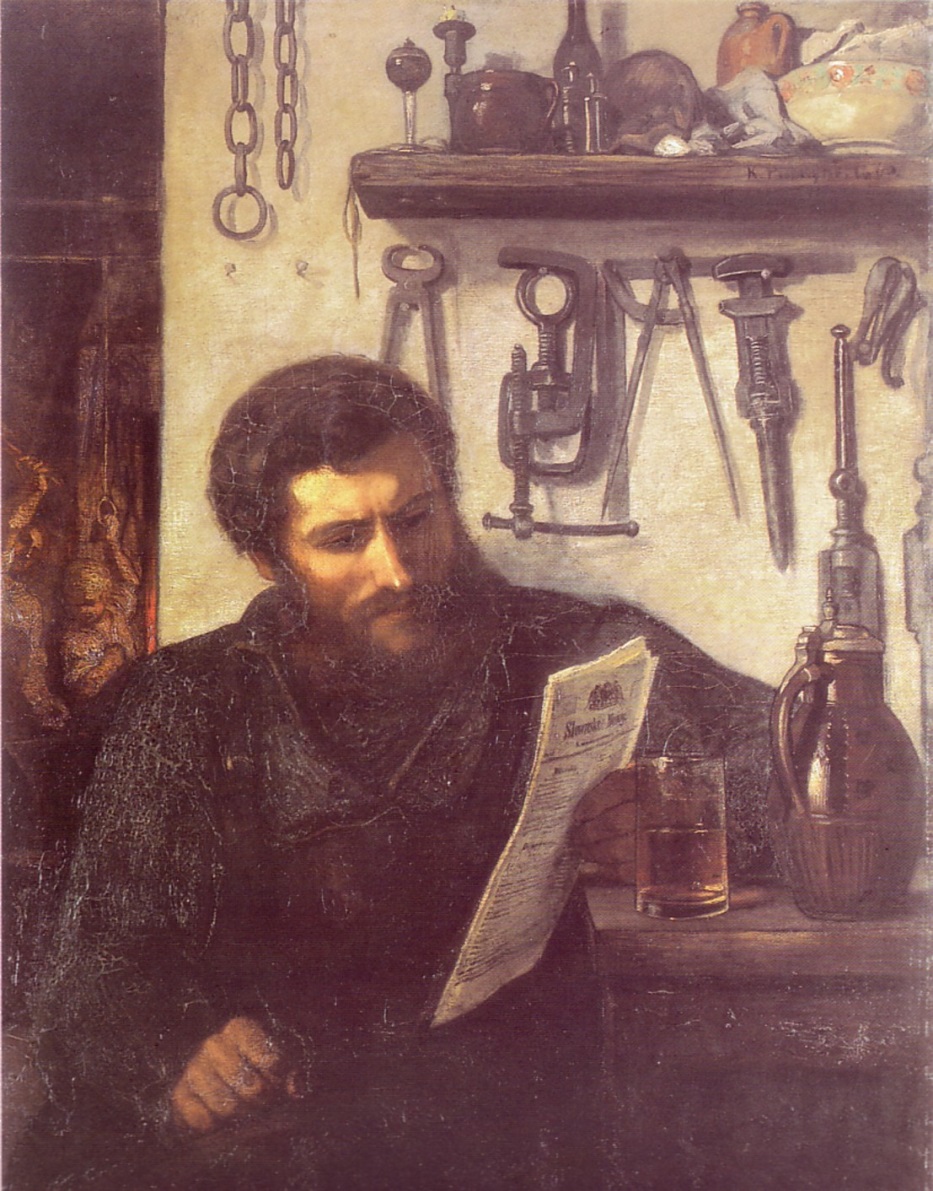 Karel Purkyně, Podobizna rodiny řezbáře Vorlíčka, 1859-1860Podobizna kováře Jecha, 1860
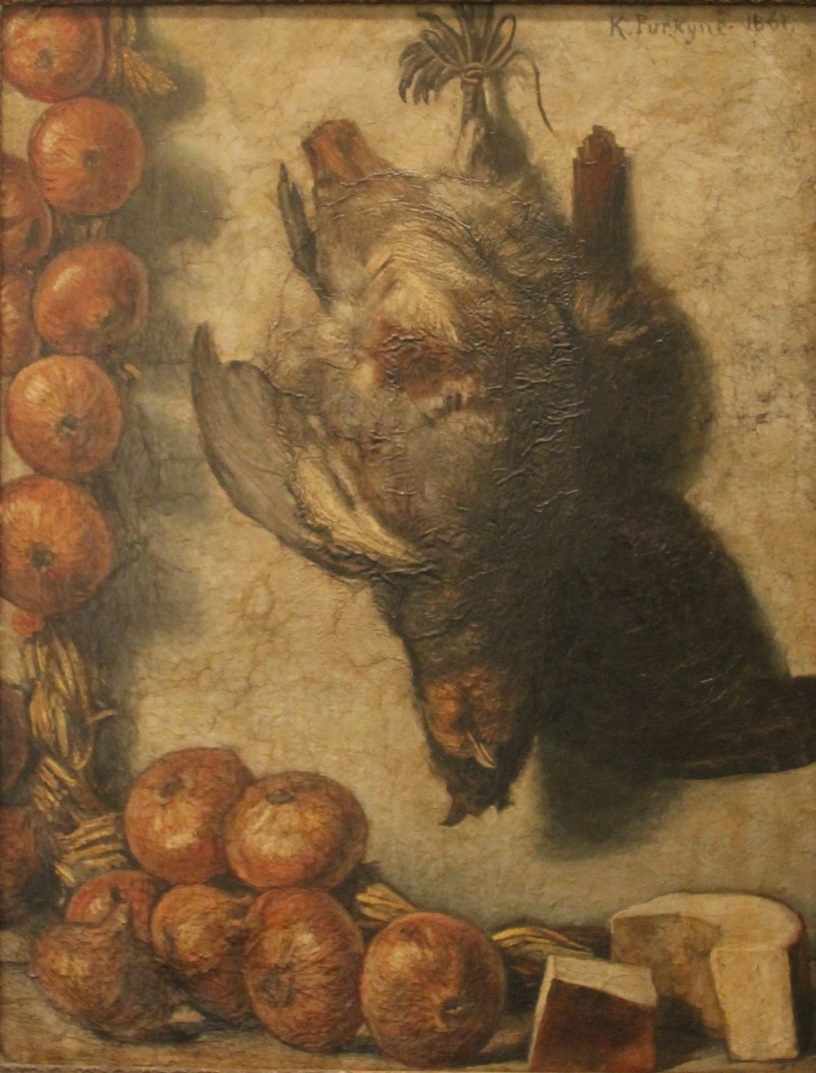 Karel Purkyně, Sova sněžná, 1862Zátiší s koroptvemi, 1861
Konec 19.století
Obnovena krajinářská škola: Julius Mařák (1887-1900)
Noví profesoři na Akademii od 80.let:
       František Sequens (nábož.a hist.malba)
       Maxmilián Pirner(žánrová malba)
       Václav Brožík
       Vojtěch Hynais
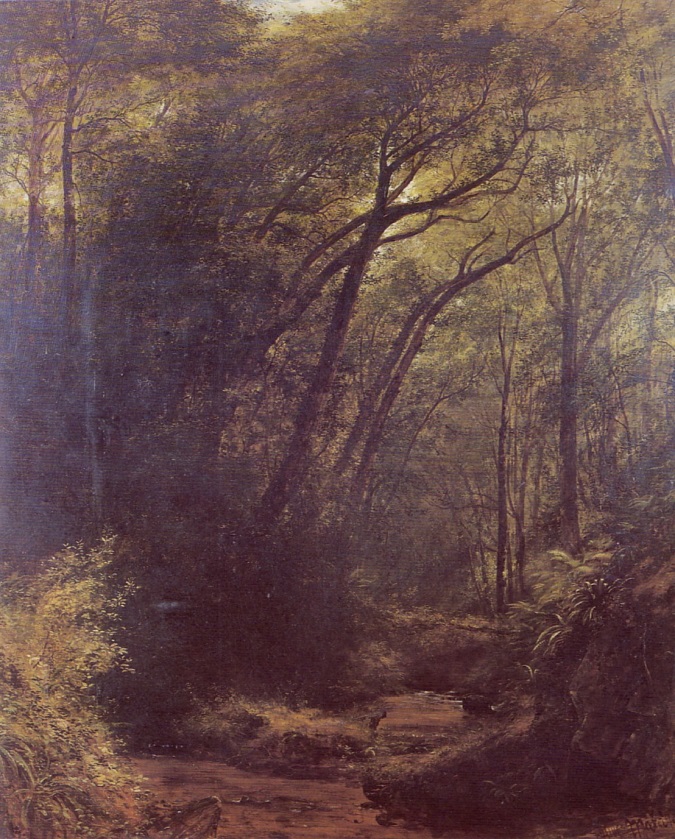 Julius Mařák, Lesní interiér, 70.létaŠumavský prales za bouře, 1891-1892
Antonín Chitussi, Rybník Utopenec, 1887Výlov rybníka v jižních Čechách, 1886
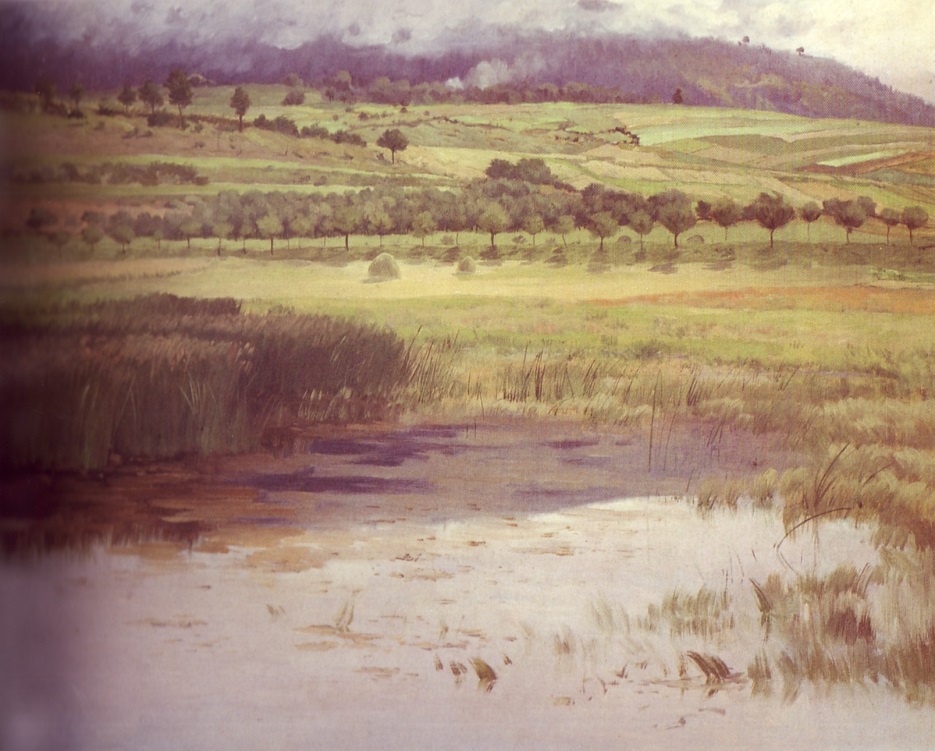 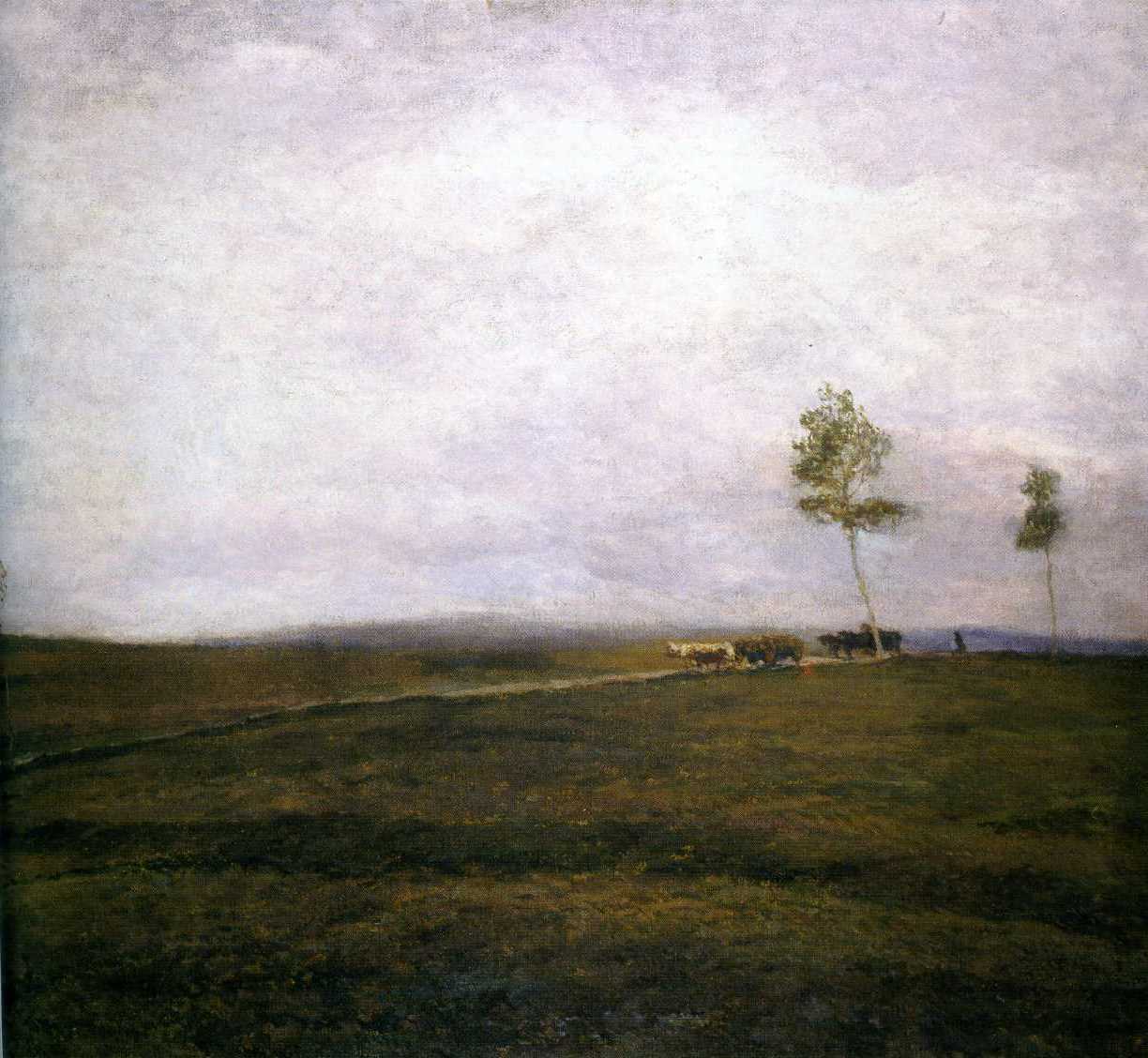 Antonín Slavíček, Les, 1905                       Mračna, 1904
Vojtěch Hynais, Paridův soud, 1893
Vojtěch Hynais, Opona Národního divadla, 1882
Václav Brožík,  Odsouzení mistra Jana Husa na koncilu kostnickém, 1883
Mikoláš Aleš, U hrobu božího bojovníka, 1877
Mikoláš Aleš, Čtyřdílná zástěna se symboly živlů, 1878
Maxmilián Pirner, Finis, 1887
Sochařství 19.století
Málo sochařských zakázek, hlavně náhrobky, později pomníky
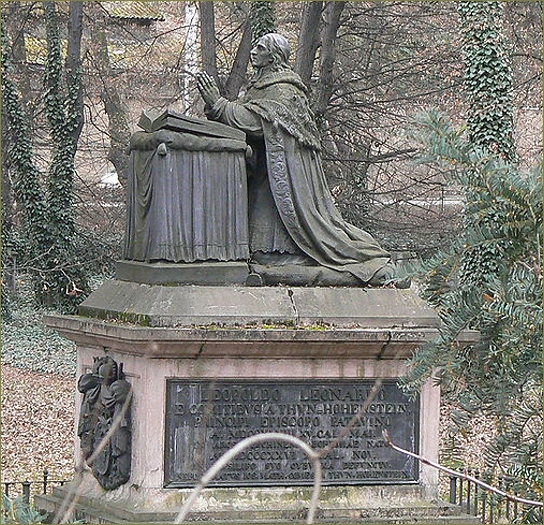 Václav Prachner, Alegorie Vltavy, 1818Náhrobek pasovského  biskupa Leopolda Thun Hohensteina, 1831
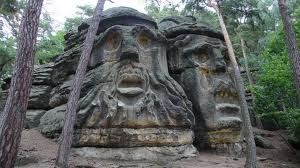 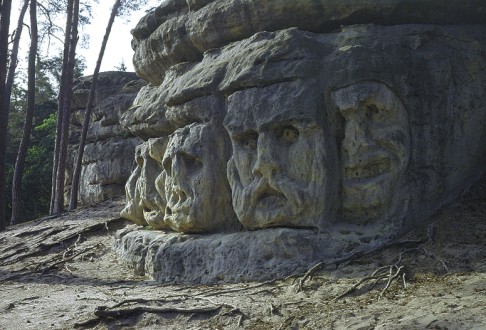 Václav Levý, Adam a Eva, 1849Čertovy hlavy u Želíz a skupina pěti hlav u Liběchova, asi 1841-1845
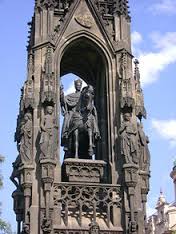 Josef a Emanuel Maxové, Pomník maršála Radeckého,  1853-1858Hold českých stavů s jezdeckou sochou císaře Františka I, 1844-1846
Josef Václav Myslbek, Oddanost, 1884
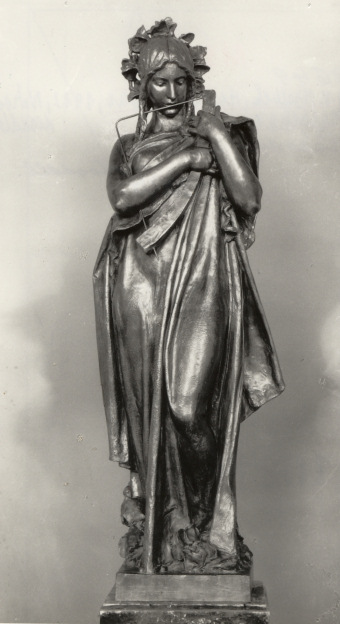 Josef Václav Myslbek, Hudba, jedna z přípravných studií a definitivní plastika, 1907
Josef Václav Myslbek,  náhrobek kardinála Bedřicha Josefa Schwarzenberga, 1892